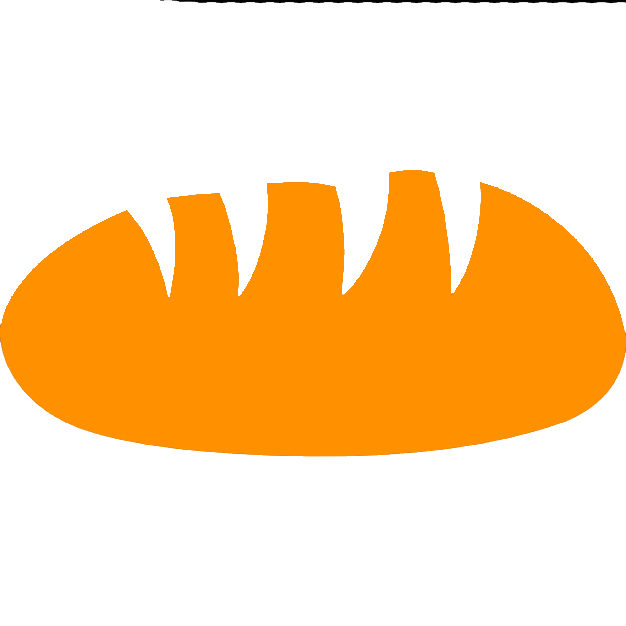 Vincent VOYANTE
TÍTULO DEL PUESTO
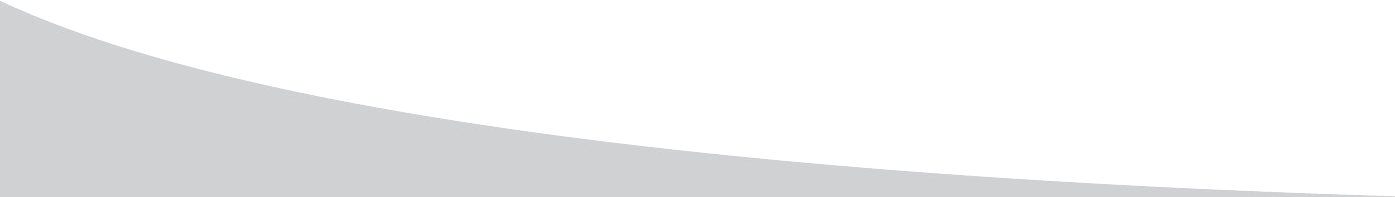 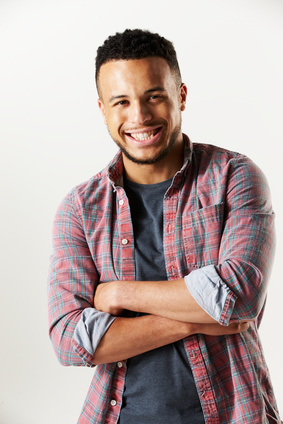 PERFIL
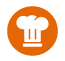 Lorem ipsum dolor sit amet, consectetur adipiscing elit. Morbi tristique sapien nec nulla rutrum imperdiet. Nullam faucibus augue id velit luctus maximus. Interdum et malesuada fames ac ante ipsum primis in faucibus.
ESTUDIOS
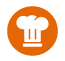 2013-2014
Contacto
2013-2014
EXPERIENCIA LABORAL
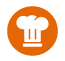 Habilidades
2013-2014
2013-2014
2013-2014
Intereses
2013-2014